小学５年生 漢字
東京書籍　前編
クリックで漢字の読みが出ます。
右上の番号は、教科書に出てくる順です。
〇この言葉、あなたならどう考える
〇世界でいちばんやかましい音
〇だいじょうぶ　だいじょうぶ
〇文の組み立てをとらえよう
〇図書館へ行こう
〇新聞記事を読み比べよう
〇動物たちが教えてくれる海の中のくらし
〇問題を解決するために話し合おう
〇漢字の成り立ち
〇敬語の使い方
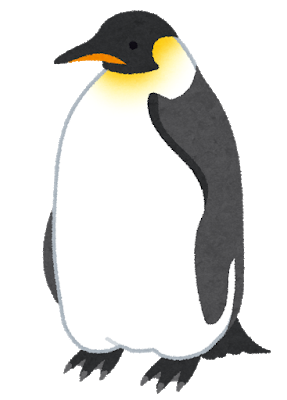 〇知りたいことを聞き出そう
〇注文の多い料理店
〇環境問題について報告しよう
〇古文に親しむ
この言葉、あなたならどう考える
１
芸術
げい じゅつ
この言葉、あなたならどう考える
１
芸術
げい じゅつ
この言葉、あなたならどう考える
２
述べる
の
この言葉、あなたならどう考える
２
述べる
の
だいじょうぶ　だいじょうぶ
３
増える
ふ
だいじょうぶ　だいじょうぶ
３
増える
ふ
だいじょうぶ　だいじょうぶ
４
想像
そう　ぞう
だいじょうぶ　だいじょうぶ
４
想像
そう　ぞう
だいじょうぶ　だいじょうぶ
５
過去
か
こ
だいじょうぶ　だいじょうぶ
５
過去
か
こ
だいじょうぶ　だいじょうぶ
６
現在
げん　ざい
だいじょうぶ　だいじょうぶ
６
現在
げん　ざい
だいじょうぶ　だいじょうぶ
７
印象
いん しょう
だいじょうぶ　だいじょうぶ
７
印象
いん しょう
だいじょうぶ　だいじょうぶ
８
経過
けい　 か
だいじょうぶ　だいじょうぶ
８
経過
けい　 か
だいじょうぶ　だいじょうぶ
９
増益
ぞう　えき
だいじょうぶ　だいじょうぶ
９
増益
ぞう　えき
だいじょうぶ　だいじょうぶ
１０
船着場
ふな
つき
ば
だいじょうぶ　だいじょうぶ
１０
船着場
ふな
つき
ば
だいじょうぶ　だいじょうぶ
１１
合戦
かっ　せん
だいじょうぶ　だいじょうぶ
１１
合戦
かっ　せん
だいじょうぶ　だいじょうぶ
１２
さかい
堺
だいじょうぶ　だいじょうぶ
１２
さかい
堺
だいじょうぶ　だいじょうぶ
１３
心境
しん きょう
だいじょうぶ　だいじょうぶ
１３
心境
しん きょう
だいじょうぶ　だいじょうぶ
１４
眼球
がん きゅう
だいじょうぶ　だいじょうぶ
１４
眼球
がん きゅう
図書館へ行こう
１５
内容
ない　よう
図書館へ行こう
１５
内容
ない　よう
図書館へ行こう
１６
資料
し
りょう
図書館へ行こう
１６
資料
し
りょう
図書館へ行こう
１７
応じる
おう
図書館へ行こう
１７
応じる
おう
図書館へ行こう
１８
確かめる
たし
図書館へ行こう
１８
確かめる
たし
動物たちが教えてくれる海の中のくらし
１９
小型
こ
がた
動物たちが教えてくれる海の中のくらし
１９
小型
こ
がた
動物たちが教えてくれる海の中のくらし
２０
往復
おう　ふく
動物たちが教えてくれる海の中のくらし
２０
往復
おう　ふく
動物たちが教えてくれる海の中のくらし
２１
逆
ぎゃく
動物たちが教えてくれる海の中のくらし
２１
逆
ぎゃく
動物たちが教えてくれる海の中のくらし
２２
調査
ちょう
さ
動物たちが教えてくれる海の中のくらし
２２
調査
ちょう
さ
動物たちが教えてくれる海の中のくらし
２３
構成
こう　せい
動物たちが教えてくれる海の中のくらし
２３
構成
こう　せい
動物たちが教えてくれる海の中のくらし
２４
示す
しめ
動物たちが教えてくれる海の中のくらし
２４
示す
しめ
動物たちが教えてくれる海の中のくらし
２５
序論
じょ　ろん
動物たちが教えてくれる海の中のくらし
２５
序論
じょ　ろん
動物たちが教えてくれる海の中のくらし
２６
提示
てい　 じ
する
動物たちが教えてくれる海の中のくらし
２６
提示
てい　 じ
する
動物たちが教えてくれる海の中のくらし
２７
導く
みちび
動物たちが教えてくれる海の中のくらし
２７
導く
みちび
動物たちが教えてくれる海の中のくらし
２８
解答を
かい　とう
示す
動物たちが教えてくれる海の中のくらし
２８
解答を
かい　とう
示す
動物たちが教えてくれる海の中のくらし
２９
適切
てき　せつ
動物たちが教えてくれる海の中のくらし
２９
適切
てき　せつ
動物たちが教えてくれる海の中のくらし
３０
禁止
きん　 し
動物たちが教えてくれる海の中のくらし
３０
禁止
きん　 し
動物たちが教えてくれる海の中のくらし
３１
雑談
ざつ　だん
動物たちが教えてくれる海の中のくらし
３１
雑談
ざつ　だん
漢字の成り立ち
３２
本を
もと
正す
漢字の成り立ち
３２
本を
もと
正す
漢字の成り立ち
３３
銅
どう
漢字の成り立ち
３３
銅
どう
漢字の成り立ち
３４
鉱物
こう　ぶつ
漢字の成り立ち
３４
鉱物
こう　ぶつ
漢字の成り立ち
３５
木版画
はん
漢字の成り立ち
３５
木版画
はん
漢字の成り立ち
３６
みゃく
脈
漢字の成り立ち
３６
みゃく
脈
漢字の成り立ち
３７
高額
こう　がく
漢字の成り立ち
３７
高額
こう　がく
漢字の成り立ち
３８
航空
こう　くう
漢字の成り立ち
３８
航空
こう　くう
知りたいことを聞き出そう
３９
質問
しつ　もん
知りたいことを聞き出そう
３９
質問
しつ　もん
知りたいことを聞き出そう
４０
情報
じょう ほう
知りたいことを聞き出そう
４０
情報
じょう ほう
知りたいことを聞き出そう
４１
意識
い
しき
知りたいことを聞き出そう
４１
意識
い
しき
環境問題について報告しよう
４２
報告
ほう　こく
環境問題について報告しよう
４２
報告
ほう　こく
環境問題について報告しよう
４３
効果
こう　 か
環境問題について報告しよう
４３
効果
こう　 か
環境問題について報告しよう
４４
原因
げん　いん
環境問題について報告しよう
４４
原因
げん　いん
環境問題について報告しよう
４５
二酸化
に
さん
炭素
たん
か
そ
環境問題について報告しよう
４５
二酸化
に
さん
炭素
たん
か
そ
環境問題について報告しよう
４６
語句
ご
く
環境問題について報告しよう
４６
語句
ご
く
環境問題について報告しよう
４７
正直
しょう じき
環境問題について報告しよう
４７
正直
しょう じき
環境問題について報告しよう
４８
句読点
く
とう
てん
環境問題について報告しよう
４８
句読点
く
とう
てん
環境問題について報告しよう
４９
名声
めい　せい
環境問題について報告しよう
４９
名声
めい　せい
環境問題について報告しよう
５０
本名
ほん みょう
環境問題について報告しよう
５０
本名
ほん みょう
世界でいちばんやかましい音
５１
歴史
れき　 し
世界でいちばんやかましい音
５１
歴史
れき　 し
世界でいちばんやかましい音
５２
喜ぶ
よろこ
世界でいちばんやかましい音
５２
喜ぶ
よろこ
世界でいちばんやかましい音
５３
賛成
さん　せい
世界でいちばんやかましい音
５３
賛成
さん　せい
世界でいちばんやかましい音
５４
職場
しょく
ば
世界でいちばんやかましい音
５４
職場
しょく
ば
世界でいちばんやかましい音
５５
比べる
くら
世界でいちばんやかましい音
５５
比べる
くら
世界でいちばんやかましい音
５６
やしろ
社
世界でいちばんやかましい音
５６
やしろ
社
世界でいちばんやかましい音
５７
四つ角
よ
かど
世界でいちばんやかましい音
５７
四つ角
よ
かど
世界でいちばんやかましい音
５８
ぬのを
織る
お
世界でいちばんやかましい音
５８
ぬのを
織る
お
世界でいちばんやかましい音
５９
組織
そ
しき
世界でいちばんやかましい音
５９
組織
そ
しき
世界でいちばんやかましい音
６０
布
ぬの
世界でいちばんやかましい音
６０
布
ぬの
世界でいちばんやかましい音
６１
羽織る
は
お
世界でいちばんやかましい音
６１
羽織る
は
お
世界でいちばんやかましい音
６２
貸す
か
世界でいちばんやかましい音
６２
貸す
か
世界でいちばんやかましい音
６３
貧しい
まず
世界でいちばんやかましい音
６３
貧しい
まず
世界でいちばんやかましい音
６４
貧ぼう
びん
世界でいちばんやかましい音
６４
貧ぼう
びん
文の組み立てをとらえよう
６５
逆接
ぎゃく せつ
文の組み立てをとらえよう
６５
逆接
ぎゃく せつ
文の組み立てをとらえよう
６６
仮定
する
か
てい
文の組み立てをとらえよう
６６
仮定
する
か
てい
新聞記事を読み比べよう
６７
常に
つね
新聞記事を読み比べよう
６７
常に
つね
新聞記事を読み比べよう
６８
平均
へい　きん
新聞記事を読み比べよう
６８
平均
へい　きん
新聞記事を読み比べよう
６９
事件
じ
けん
新聞記事を読み比べよう
６９
事件
じ
けん
新聞記事を読み比べよう
７０
事故が
起きる
じ　　こ
新聞記事を読み比べよう
７０
事故が
起きる
じ　　こ
新聞記事を読み比べよう
７１
政治
せい　 じ
新聞記事を読み比べよう
７１
政治
せい　 じ
新聞記事を読み比べよう
７２
編集
へん しゅう
新聞記事を読み比べよう
７２
編集
へん しゅう
新聞記事を読み比べよう
７３
朝刊に
ちょう　かん
のる
新聞記事を読み比べよう
７３
朝刊に
ちょう　かん
のる
新聞記事を読み比べよう
７４
農婦の
のう　ふ
すがた
新聞記事を読み比べよう
７４
農婦の
のう　ふ
すがた
新聞記事を読み比べよう
７５
絵画
かい　 が
新聞記事を読み比べよう
７５
絵画
かい　 が
新聞記事を読み比べよう
７６
綿
わた
新聞記事を読み比べよう
７６
綿
わた
新聞記事を読み比べよう
７７
毛糸や
綿糸
めん　　し
新聞記事を読み比べよう
７７
毛糸や
綿糸
めん　　し
新聞記事を読み比べよう
７８
音信を
絶つ
た
新聞記事を読み比べよう
７８
音信を
絶つ
た
新聞記事を読み比べよう
７９
絶景
ぜっ　けい
新聞記事を読み比べよう
７９
絶景
ぜっ　けい
新聞記事を読み比べよう
８０
統一
とう　いつ
新聞記事を読み比べよう
８０
統一
とう　いつ
問題を解決するために話し合おう
８１
興味
きょう
み
問題を解決するために話し合おう
８１
興味
きょう
み
問題を解決するために話し合おう
８２
実態
じっ　たい
問題を解決するために話し合おう
８２
実態
じっ　たい
問題を解決するために話し合おう
８３
減る
へ
問題を解決するために話し合おう
８３
減る
へ
問題を解決するために話し合おう
８４
条件
じょう けん
問題を解決するために話し合おう
８４
条件
じょう けん
問題を解決するために話し合おう
８５
火災
か
さい
問題を解決するために話し合おう
８５
火災
か
さい
問題を解決するために話し合おう
８６
圧力
あつ りょく
問題を解決するために話し合おう
８６
圧力
あつ りょく
問題を解決するために話し合おう
８７
軽減
けい　げん
問題を解決するために話し合おう
８７
軽減
けい　げん
問題を解決するために話し合おう
８８
貯金
ちょ　きん
問題を解決するために話し合おう
８８
貯金
ちょ　きん
問題を解決するために話し合おう
８９
価値
か
ち
問題を解決するために話し合おう
８９
価値
か
ち
問題を解決するために話し合おう
９０
制度
せい　 ど
問題を解決するために話し合おう
９０
制度
せい　 ど
問題を解決するために話し合おう
９１
新米
しん　まい
問題を解決するために話し合おう
９１
新米
しん　まい
問題を解決するために話し合おう
９２
旧式
きゅう しき
問題を解決するために話し合おう
９２
旧式
きゅう しき
問題を解決するために話し合おう
９３
久しい
ひさ
問題を解決するために話し合おう
９３
久しい
ひさ
敬語の使い方
９４
移動
い
どう
敬語の使い方
９４
移動
い
どう
注文の多い料理店
９５
損
そん
注文の多い料理店
９５
損
そん
注文の多い料理店
９６
西洋
せい
造り
づく
よう
注文の多い料理店
９６
西洋
せい
造り
づく
よう
注文の多い料理店
９７
眼鏡
めがね
注文の多い料理店
９７
眼鏡
めがね
注文の多い料理店
９８
非常
ひ
じょう
注文の多い料理店
９８
非常
ひ
じょう
注文の多い料理店
９９
予防
よ
ぼう
注文の多い料理店
９９
予防
よ
ぼう
注文の多い料理店
１００
責任
せき　にん
注文の多い料理店
１００
責任
せき　にん
注文の多い料理店
１０１
破る
やぶ
注文の多い料理店
１０１
破る
やぶ
注文の多い料理店
１０２
枝
えだ
注文の多い料理店
１０２
枝
えだ
注文の多い料理店
１０３
りょう師
し
注文の多い料理店
１０３
りょう師
し
注文の多い料理店
１０４
再び
ふたた
注文の多い料理店
１０４
再び
ふたた
注文の多い料理店
１０５
半ば
なか
注文の多い料理店
１０５
半ば
なか
注文の多い料理店
１０６
赤道
せき　どう
注文の多い料理店
１０６
赤道
せき　どう
注文の多い料理店
１０７
武士
ぶ
し
注文の多い料理店
１０７
武士
ぶ
し
注文の多い料理店
１０８
清潔
せい　けつ
注文の多い料理店
１０８
清潔
せい　けつ
注文の多い料理店
１０９
保つ
たも
注文の多い料理店
１０９
保つ
たも
注文の多い料理店
１１０
保温
ほ
おん
注文の多い料理店
１１０
保温
ほ
おん
古文に親しむ
１１１
勢い
いきお
古文に親しむ
１１１
勢い
いきお
古文に親しむ
１１２
夢
ゆめ
古文に親しむ
１１２
夢
ゆめ
古文に親しむ
１１３
紀行文
き
こう
ぶん
古文に親しむ
１１３
紀行文
き
こう
ぶん
古文に親しむ
１１４
永遠
えい　えん
古文に親しむ
１１４
永遠
えい　えん
古文に親しむ
１１５
独特
どく　とく
古文に親しむ
１１５
独特
どく　とく